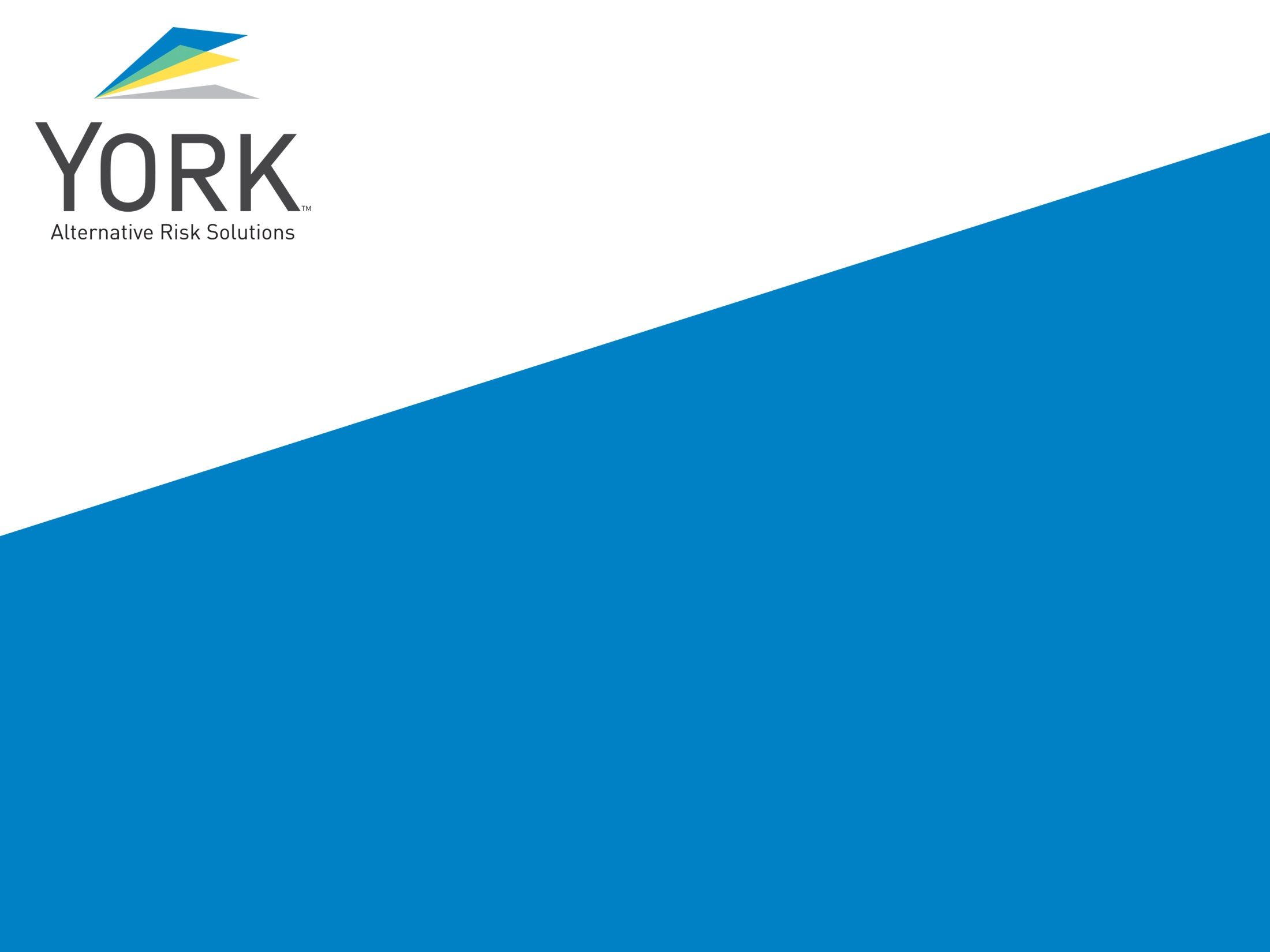 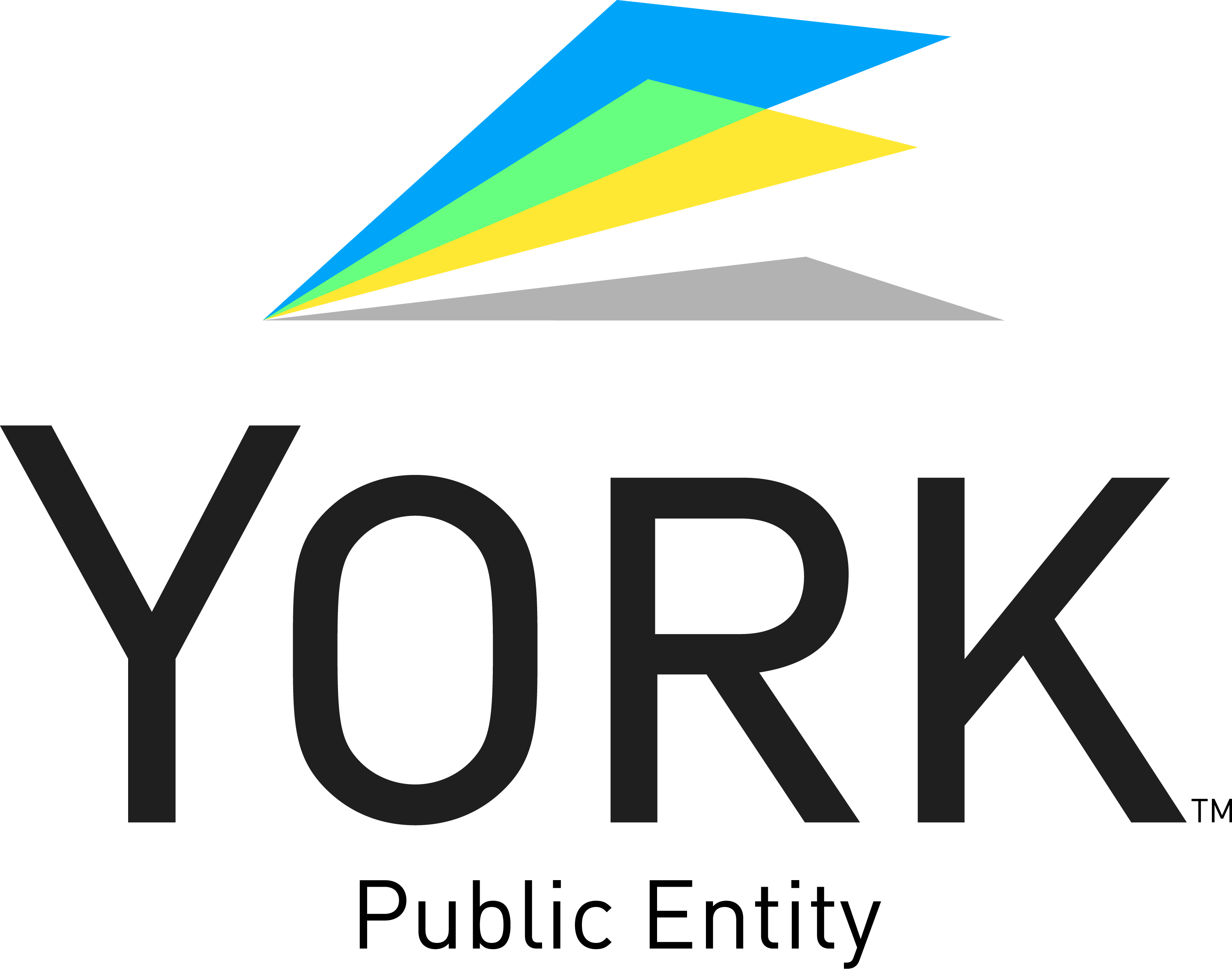 Trending Report for SCORE
October 2016
Trending Report: SCORE 2011-2016
[Speaker Notes: Crescent City and Williams left SCORE effective 7/1/2011.]
Trending Report: SCORE 2011-2016
Trending Report: SCORE 2011-2016
Trending Report: SCORE 2011-2016
Trending Report: SCORE 2011-2016
[Speaker Notes: Claim count as of 10/23/15: 75 TOTAL - 11 MO, 38 FM, 26 IND. 9/22/2016: 71 total – 8 MO, 32 FM, 31 IND]
Trending Report: SCORE 2011-2016
Trending Report: SCORE 2011-2016
Trending Report: SCORE 2011-2016
Trending Report: SCORE 2011-2016